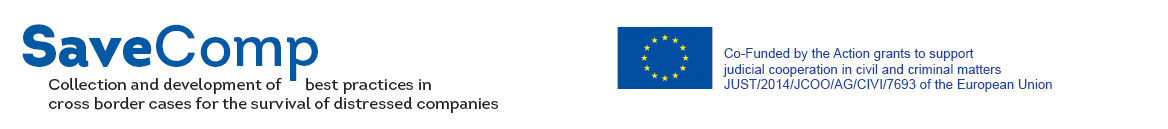 Application of the Regulation No. 1346/2000: Lithuanian Experience
Laura Kirileviciute, Doctor of Law
Lithuania
3 aprile 2017
1
Recognition issues
Recognition of insolvency proceedings for natural persons - still discussions and resistance after 13 years of application of the Regulation
Lithuanian Law on Natural Persons Bankruptcy – since the 1st of March 2013
Insolvency “tourism”
Center of the main interests (COMI)
3 aprile 2017
2
Recognition issues
Shift of COMI to Latvia for more favorable insolvency regime
In 2012 The Court of Appeal of Lithuania (case No. 2T-26/2012) denied the application of the public policy exception in a case where a Lithuanian citizen had shifted his COMI to Latvia in order to declare himself insolvent
Creditor’s rights to be heard
3 aprile 2017
3
Recognition issues
Recognition of consequences of the insolvency proceedings
Insolvency in Latvia and Lithuania – several years
Insolvency in the UK – several months
3 aprile 2017
4
Recognition issues
The Court of Appeal of Lithuania (January 26, 2017 case No. 2-34-186/2017)
Facts: the UK Insolvency Service didn’t respect 1)the time limits and 2)the form requirements for the invitation form (“Invitation to lodge a claim. Time limits to be observed“ - Art.42, Art.40 of the Regulation)
Judgment: LT court gave priority to the fact that the creditor was informed about the debtor‘s insolvency, the information was clear, comprehensive and informative. This fact was accepted as essential, but not the facts that deadlines for informing, and formal requirements for the invitation were not fully respected.
3 aprile 2017
5
Recognition issues
Burden of proof that creditor is informed rests on the debtor
Letters, e-mails, other communication
Previous discussion: in what form to inform the creditor about the insolvency proceedings 
Current approach: the creditor must be informed and the way he is informed does not play the key role.
3 aprile 2017
6
Consequences to the ongoing enforcement
Burden of proof that creditor is informed rests on the debtor
Letters, e-mails, other communication
Previous discussion: in what form to inform the creditor about the insolvency proceedings 
Current approach: the creditor must be informed and the way he is informed does not play the key role.
3 aprile 2017
7
Exercising creditors’ rights in rem
A liquidator appointed by a court which has jurisdiction pursuant to Article 3(1) may exercise all the powers conferred on him by the law of the state of the opening of proceedings in another MS
A liquidator shall comply with the law of the MS within the territory of which he intends to take action, in particular with regard to procedures for the realization of assets
Powers may not include coercive measures or the right to rule on legal proceedings or disputes
3 aprile 2017
8
Exercising creditors’ rights in rem
Article 5 of the Regulation: the opening of insolvency proceedings shall not affect the rights in rem of creditors (protection of secured creditors' rights)
Cooperation between Latvia and Lithuania in insolvency cases
Topical case: Klaipėda County Court ruled that the attachment of assets in the enforcement procedure is not the rights in rem according to the Regulation (2017-03-02 Klaipėda County Court, Case No. 2S-332-613/2017)
3 aprile 2017
9
Main insolvency proceedings
Not always clear what cross-border elements (debtor’s assets, bank account, creditors, other aspects?) make the proceedings cross-border, and what makes the Regulation applicable to them
A situation, when the Regulation is not mentioned as a legal base while opening the insolvency proceedings, may potentially lead to cross-border misunderstandings when the insolvency proceedings, opened in Lithuania, will have to be recognized in other MS
3 aprile 2017
10
Secondary insolvency proceedings
Lithuanian national law does not foresee the secondary insolvency proceedings. It means that Lithuanian court’s jurisdiction and the secondary insolvency proceedings can only be and always are opened explicitly applying the Regulation. 
It took 11 years from May 2004 till May 2015 to open the first secondary proceedings (case No. B2-3000-803/2015, Vilnius County Court, 2015-05-20). 
A year later - one more (Vilnius County court, 2016-04-21). Both of them were opened to a German company, having a subdivision in Lithuania. In both of them, it is the secondary proceedings, opened after the main insolvency proceedings in Germany, therefore there was no need to assess the insolvency of the company.
3 aprile 2017
11
Secondary insolvency proceedings
Estonian court in 2006 opened the secondary insolvency proceedings for a Swedish company, which had an establishment, just in the past.
At the time of opening the secondary insolvency proceedings in Estonia there were only some assets left in Estonia. 
The Swedish company ended their original economic activity in 2002, 4 years before the opening of the secondary proceedings. 
At the time the secondary proceedings were opened this company still had assets in Estonia
3 aprile 2017
12
Secondary insolvency proceedings
The first secondary insolvency proceedings in Lithuania were opened for a German company, which at the time of the request to open the insolvency proceedings was not carrying any business activities, all employees - fired, all valuable assets - taken to Germany and already sold in the main insolvency proceedings. 
Still left in Lithuania - just a few small portable items and several claims for their debtors (the value of assets about 100 000 EUR). 
Lithuania opened the secondary proceedings for a company, which had a subdivision in Lithuania and this subdivision at the time of opening the secondary proceedings was being liquidated as a consequence of the main insolvency proceedings in Germany. 
Ruling: debtor‘s activity in Lithuania could be qualified as an “establishment” and as a basis to open the secondary insolvency proceedings at the time of opening the main insolvency proceedings in Germany.
3 aprile 2017
13
Conclusions
Examples
Natural persons insolvency
Communication and good will
3 aprile 2017
14
Thank you!
Laura.Kirileviciute@gmail.com
3 aprile 2017
15